Sistema Mundial de las Misiones
Brasília, DF 1985 – USA 1997
Worldwide Missions
1
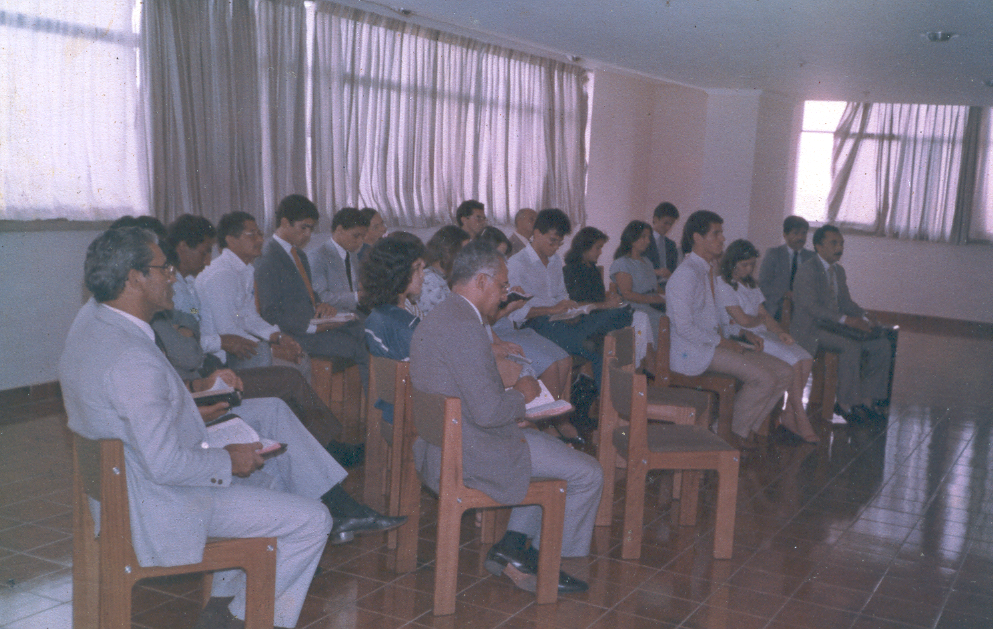 Worldwide Missions
2
Worldwide Missions
3
Worldwide Missions
4
Worldwide Missions
5
Worldwide Missions
6
Worldwide Missions
7
Worldwide Missions
8
FLORIDA
Worldwide Missions
9
Worldwide Missions
10
Astoria, New York
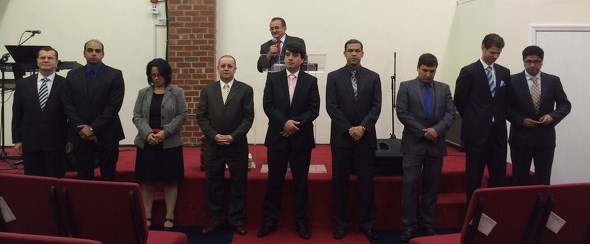 Worldwide Missions
11
FAIRVIEW, NEW JERSEY
Worldwide Missions
12
Worldwide Missions
13
Worldwide Missions
14
Worldwide Missions
15
Worldwide Missions
16
Worldwide Missions
17
Worldwide Missions
18
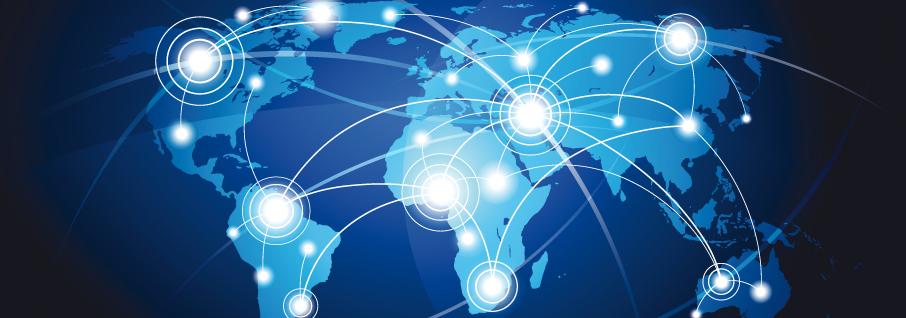 Sistema Mundial de las Misiones
MISIONOLOGIA BIBLICA
PARA TODOS
Asamblea de Dios
Salta, Sal, AR
19
Worldwide Missions
Worldwide Missions
20
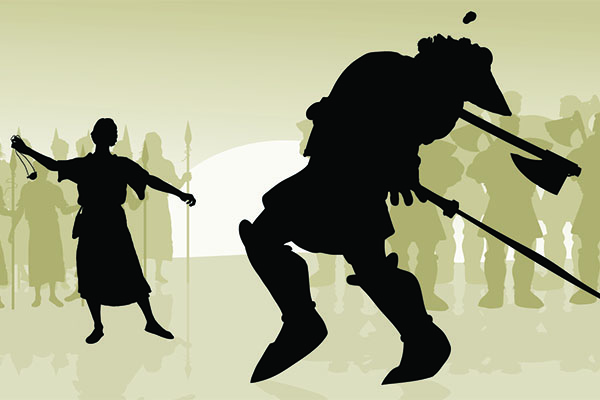 Worldwide Missions
21
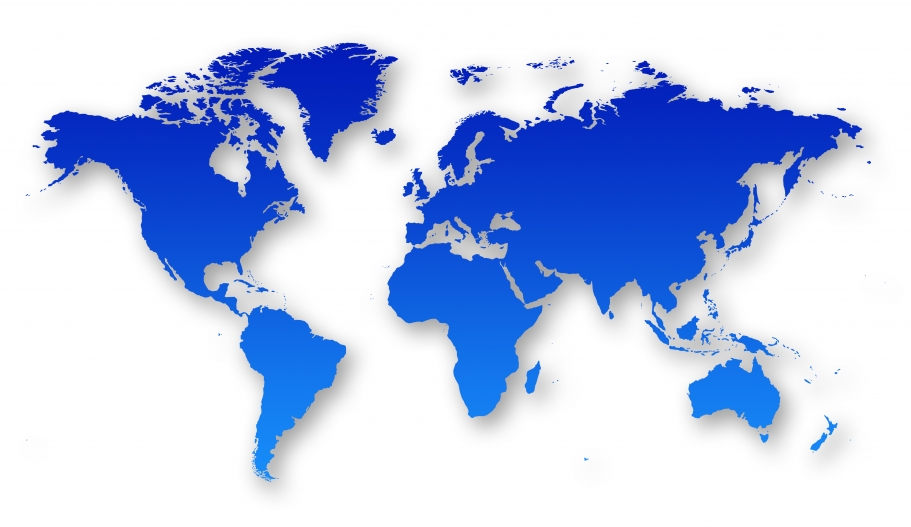 MISIÓN GLOBAL 248
Worldwide Missions
22
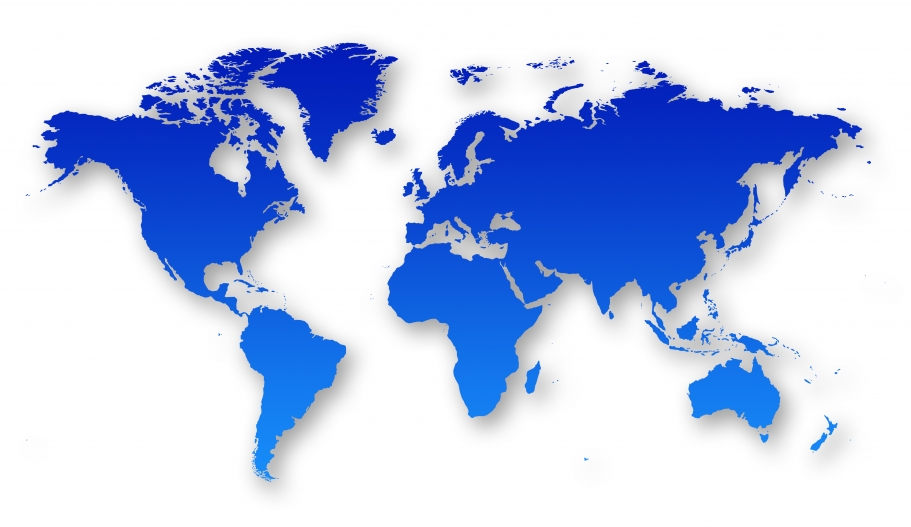 GLOBAL MISSIONS 248
Worldwide Missions
23
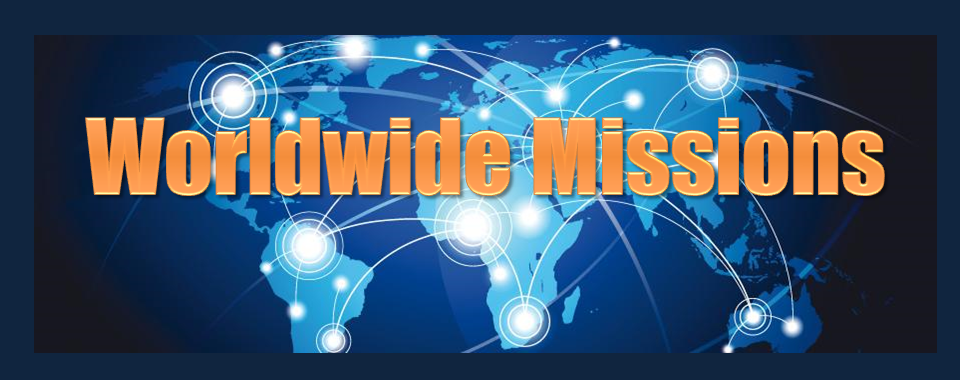 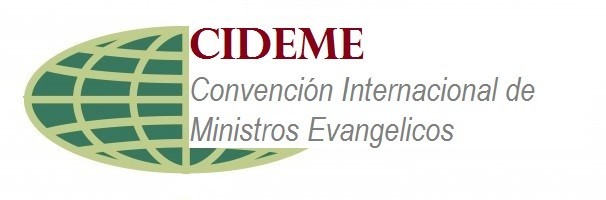 Paivalog
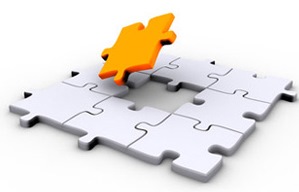 Paiva Fleet Logistics, Inc.
Worldwide Missions
24
Worldwide Missions
25
Worldwide Missions
26
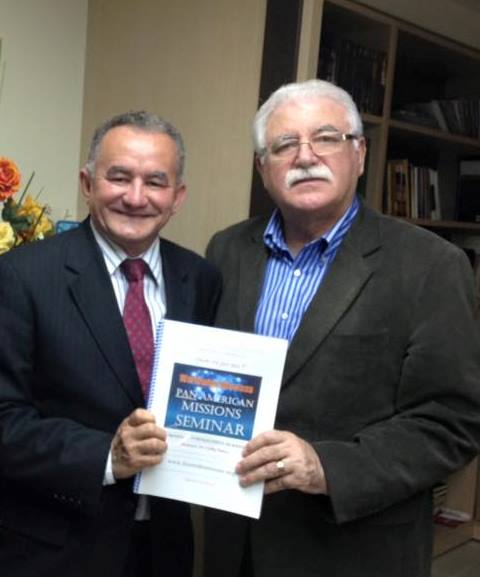 Worldwide Missions
27
Worldwide Missions
28
Worldwide Missions
29
BIENVENIDOS AL SEMIPAN
sEMINÁRIO MISIONOLOGICO PAN AMERICANO
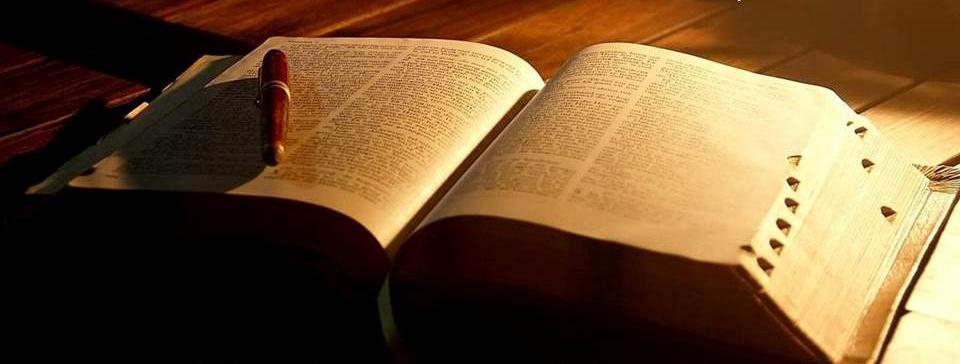 “El corazón entendido 
busca el conocimiento”
Proverbios 15:14
Worldwide Missions
30
Isaías 5:13
Por tanto, mi pueblo es llevado cautivo, por falta de conocimiento; Sus nobles están muertos de hambre, y su multitud reseca de sed.
Worldwide Missions
31
Y por esto mismo, poniendo todo empeño, añadid a vuestra fe, virtud, a la virtud, conocimiento;
2 Pedro 1:5
Worldwide Missions
32
Porque cuando estas cosas estan en vosotros y abundan, no os dejarán estar ociosos ni estériles en el conocimiento de nuestro Señor Jesucristo.
2 Pedro 1:8
Worldwide Missions
33
PRIMERA CLASE 45. MinutosIntervalo 10. Min
Worldwide Missions
34
Definición de MisionologiaLa palabra MISIONOLOGIA  es la composición  de dos  palabras heterogenias
Missio {Latin} = envio.
Logia >Logos {Grego} = Tratado, reflección, estudio.
Worldwide Missions
35
DEFINICIÓN
Es el estudio sistemático de la atividad evangelizadora de la iglesia y dos medios
 para realizala. Es un estudio cientifico de la realidad misionera para  corregir errores, y añadir  recursos para la conclución de la Obra”
Worldwide Missions
36
Worldwide Missions
37
Base Bíblica:
Hechos 1:8 – Pero recibireis poder cuando el Espíritu Santo haya venido sobre vosotros, y me seréis  testigos en Jerusalén, en toda Judea , en Samaria  y hasta lo último de la tierra.
Hechos 13:47  – Porque así nos ha mandado el Señor: Te puesto por luz a los gentiles, a fin de que seas para salvación  hasta lo último de la tierra.
Worldwide Missions
38
La mission Global de la Iglesia
El plan de salvación que fue projetado en el  Eden, (Gn 3:15) y consumado en el Calvário (Juan 19:30) determina que el Evangelio sea predicado a toda criatura y sea conocido en toda la tierra.
Worldwide Missions
39
Base Bíblica:
Marcos 1:8 – Y les dijo: “Id por todo el mundo y predicad el evangelio a toda criatura.
Mateo 28:19  – Por tanto, id y haced discipulos a todas las naciones bautizándolos en el nombre del Padre, del Hijo y del Espíritu Santo.
Worldwide Missions
40
Base Bíblica:
Hechos 1:8 – Pero recibiréis poder cuando el Espírito Santo haya venido sobre vosotros, y me seréis testigos en Jerusalén, en toda Judea, en Samaria y hasta lo último de la tierra.
Hechos 13:47  – Porque así nos ha mandado el Señor: Te he puesto por luz a los gentiles, a fin de que seas para salvación hasta lo últimos de la tierra.
Worldwide Missions
41
NUESTRO  CAMPO DE TRABAJO
Worldwide Missions
42
Las Naciones  (etnias)
Worldwide Missions
43
Worldwide Missions
44
Worldwide Missions
45
Worldwide Missions
46
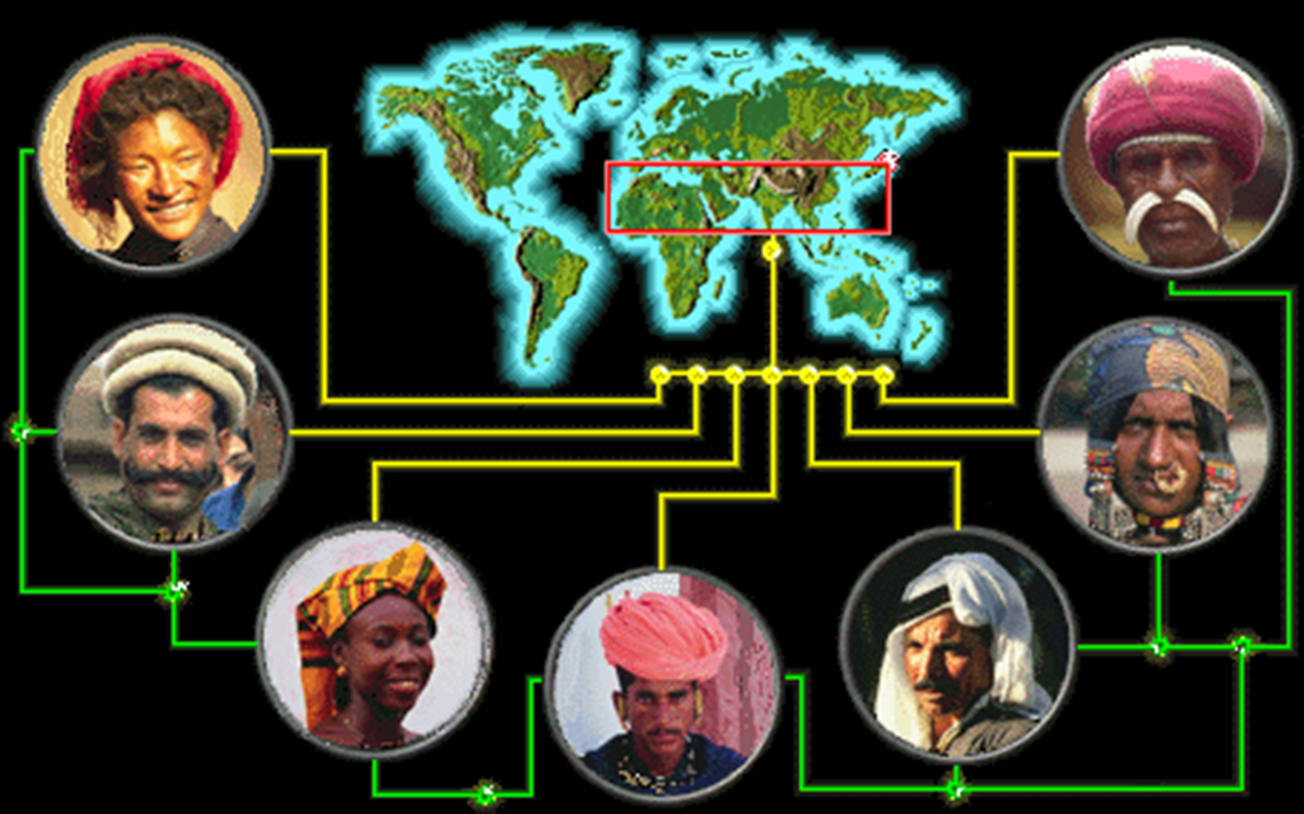 Worldwide Missions
47
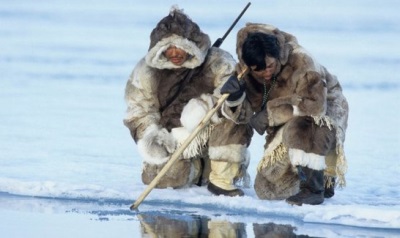 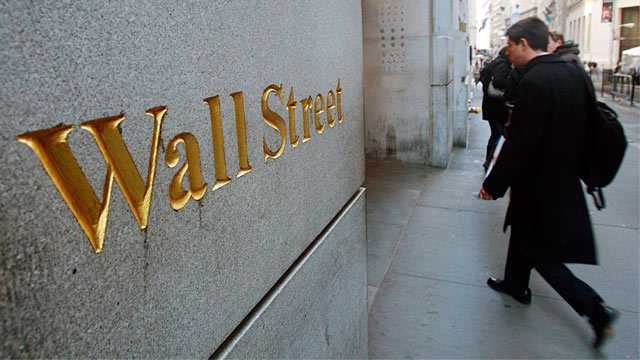 Worldwide Missions
48
Mateo 24:14   
Y será predicado este evangelio del reino en todo el mundo, para testimonio a todas las naciones; y entonces vendrá el fin.
Worldwide Missions
49
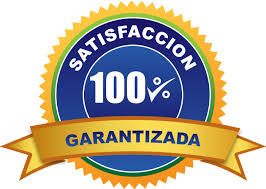 Worldwide Missions
50
Worldwide Missions
51
Worldwide Missions
52
Worldwide Missions
53
Worldwide Missions
54
Worldwide Missions
55
Qué pasa?
Worldwide Missions
56
DIAGNOSTICO MISIONOLOGICO
Worldwide Missions
57
Worldwide Missions
58
Worldwide Missions
59
LAS DOS CARACTERÍSTICAS DEL CRESCIMIENTO  DE LA IGLESIA
EXPANSÃO
BASE
Worldwide Missions
60
Worldwide Missions
61
Worldwide Missions
62
Worldwide Missions
63
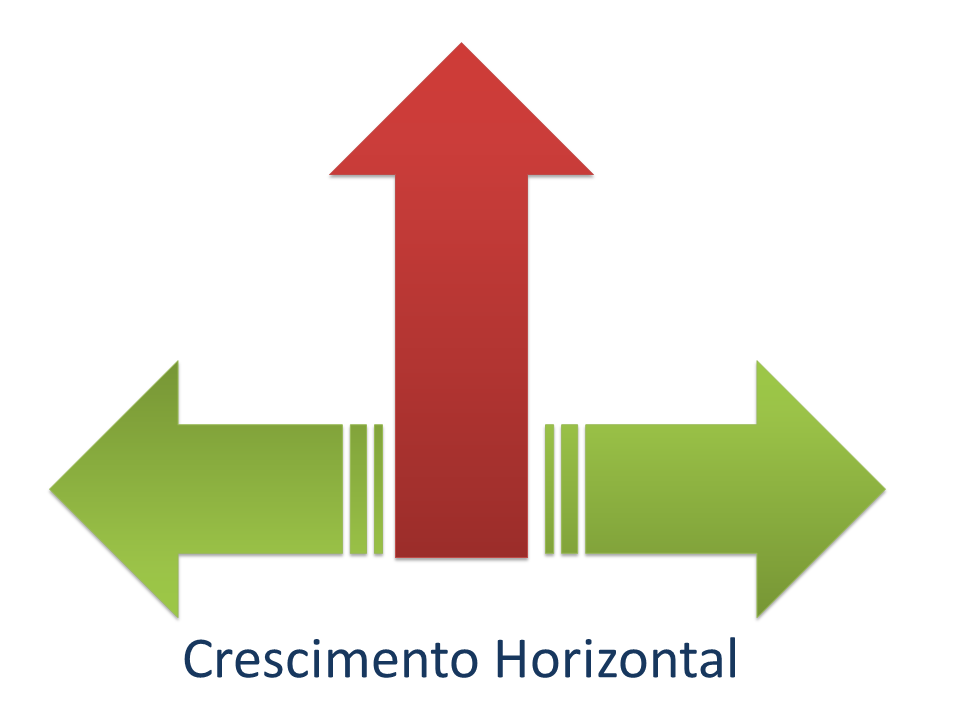 Worldwide Missions
64
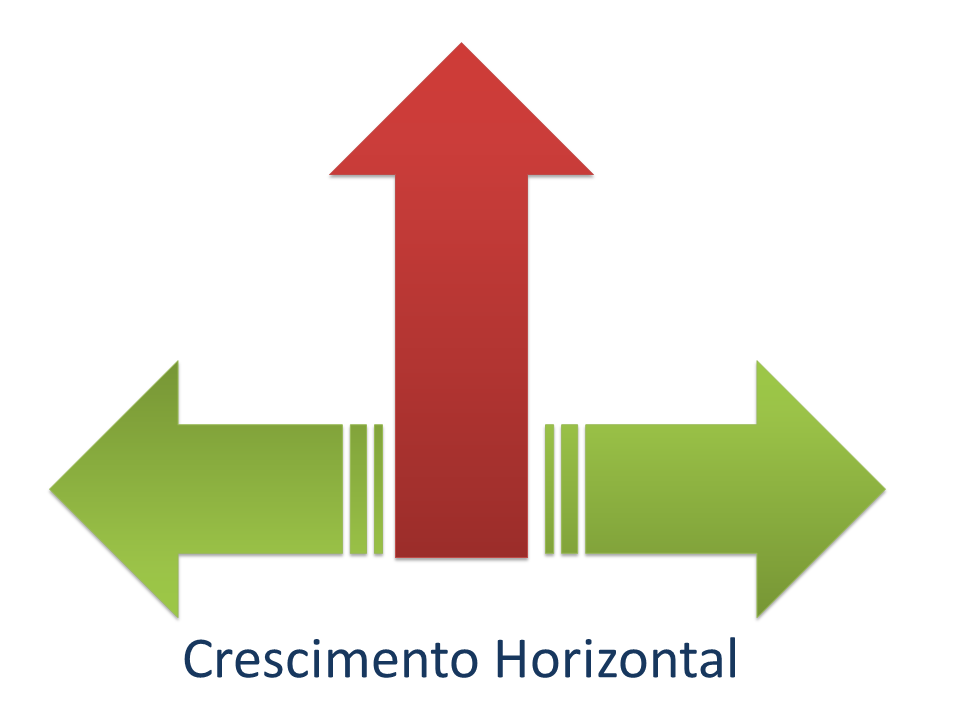 Base
Preparación
Sostento/Dinero
Expansión
Execución
Conquista
Worldwide Missions
65
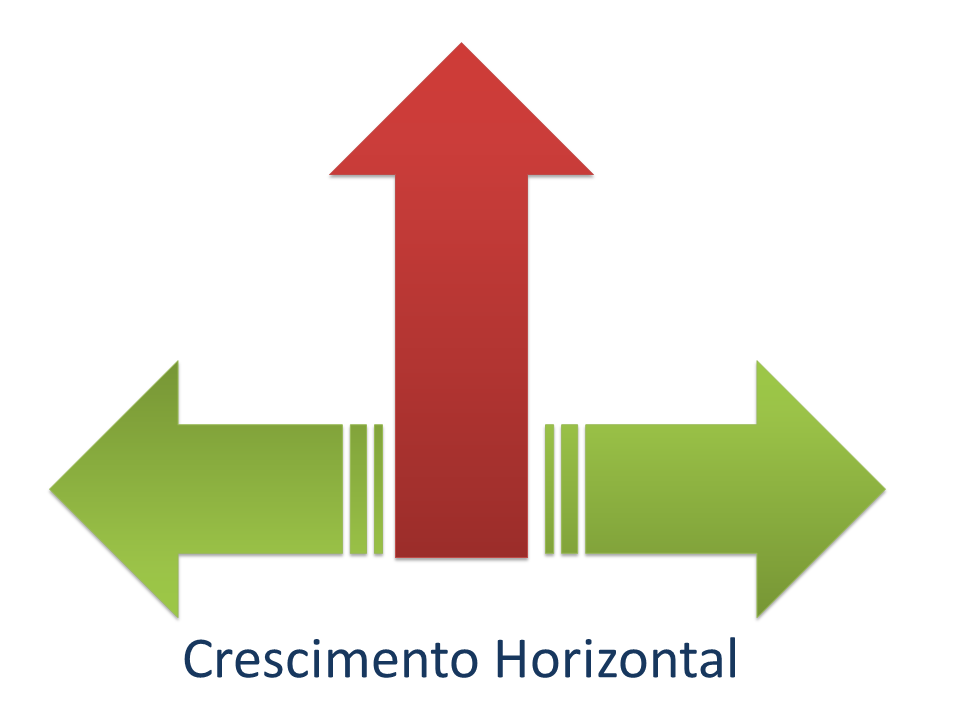 Zona de Comodidad
Facilidad
ATRACCIÓN
Zona de Guerra
Renúncia
COMPROMISO
Worldwide Missions
66
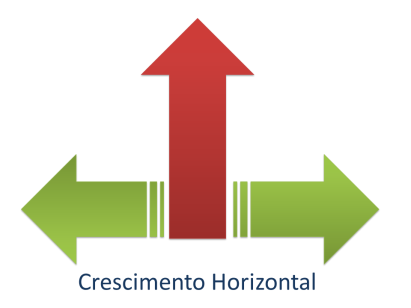 Romanos 10:13-15
(13)Porque todo aquel que invoque el nombre del Señor será salvo. 
(14) Cómo, pues. Invocarán a aquel en quien no han creído? Y cómo creerán a aquel de quien no han oído? Y cómo oirán sin haber quien les predique? 
(15) Y, cómo predicaran sin que sean enviados? Como está escrito: Cuán hermosos son los pies de los que anuncian el evangelio de las cosas buenas!
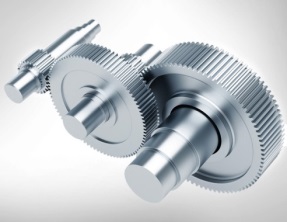 Worldwide Missions
67
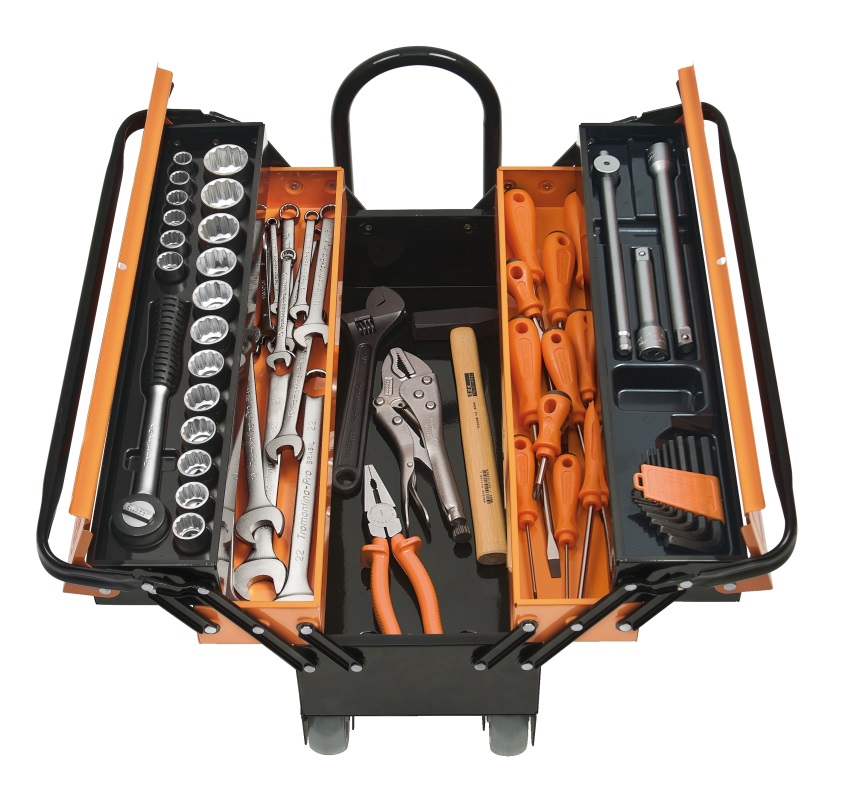 OMISIÓN MISIONERA
MISSIONOLOGIA
Worldwide Missions
68
Fin da Primera clase
Após o interválo  haremos  estudio:
Ls motivos que generan la omisión misionera y sus consequencias;
Como la iglesia necesita reacionar para vencer;
Worldwide Missions
69
SEMINARIO MISIONOLOGICO PAN AMERICANO
Worldwide Missions
70
Worldwide Missions
71
EFECTO BOOMERANG
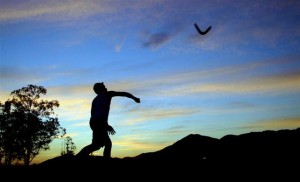 Worldwide Missions
72
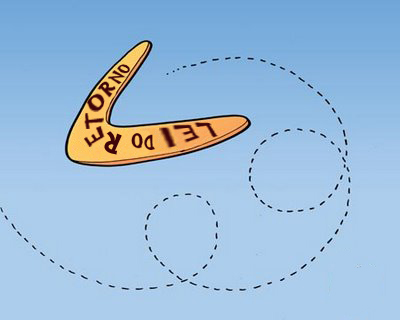 Worldwide Missions
73
LAS CONSECUENCIAS DE LA OMISIÓN
El fortalecimento de sectas y doctrinas que ofrecen frontal oposición al cristianismo;
Worldwide Missions
74
Lucas 12:47
»El siervo que conoce la voluntad de su señor, y no se prepara para cumplirla, recibirá muchos golpes.
Porque el siervo que entendió la voluntad de su señor, y no se apercibió, ni hizo conforme a su voluntad, será azotado mucho.
Worldwide Missions
75
Worldwide Missions
76
Worldwide Missions
77
Worldwide Missions
78
Worldwide Missions
79
Worldwide Missions
80
Worldwide Missions
81
Worldwide Missions
82
Worldwide Missions
83
Worldwide Missions
84
Worldwide Missions
85
Worldwide Missions
86
Worldwide Missions
87
Worldwide Missions
88
Worldwide Missions
89
Worldwide Missions
90
Worldwide Missions
91
Worldwide Missions
92
IEAD 248 MISIÓN GLOBAL
Worldwide Missions
93
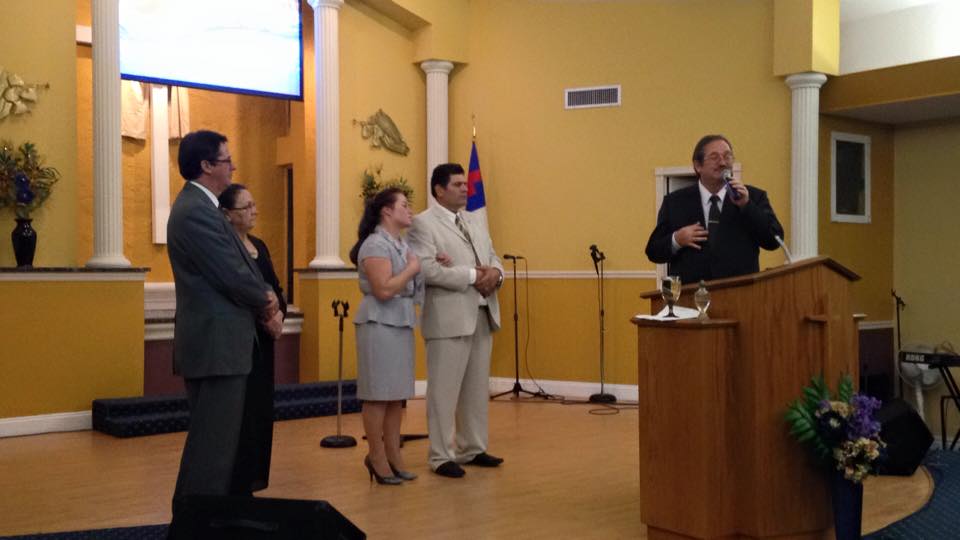 Worldwide Missions
94
Worldwide Missions
95
Worldwide Missions
96
Worldwide Missions
97
Worldwide Missions
98
Worldwide Missions
99
Worldwide Missions
100
Worldwide Missions
101
Worldwide Missions
102
Worldwide Missions
103
Worldwide Missions
104
PARA LA IGLESIA DEL SIGLO 21 ARREGLE SUS REDES DE HACER MISIÓN, HAY QUE VOLVER A LAS SENDAS ANTIGUAS Y SEGUIR EL EXEMPLO DE LA IGLESIA DEL SIGLO 1
Worldwide Missions
105
Worldwide Missions
106
Qué es sendas antiguas?
Jeremias 6:16-17
Así ha dicho Jehovah: “Deteneos en los caninos antigos y mirad. Preguntad por las sendas antiguas, cuál sea el buen camino, y andad en él; y hallaréis descanso para vuastras almas.”Pero ellos dijeron: “No andaremos en él”. 
(17) Tambiém puse sobre ellos centinelas que dijeran: “Escuchad el sonido de la corneta.” Pero dijeron: “No escucharemos.”
Worldwide Missions
107
Worldwide Missions
108
Jeremias 5:30-31Jeremias 5:11-31
Cosas espantosas y horribles suceden en la tierra: 
(31) Los profetas profetizan com mentira, y los sacerdotes dirigen por su propria cuenta. Y mi pueblo así lo quiere. Qué, pues haréis cuando llegue su fin?
Worldwide Missions
109
Jeremias 5:30-31
Coisa espantosa e horrenda se anda fazendo na terra.
Os profetas profetizam falsamente, e os sacerdotes dominam pelas mão deles, e o meo povo assim o deseja. O que mais fareis no fin disto?
Worldwide Missions
110
Qué tiene a ver Jeremías con misiones hoy?
Como en el tiempo de Jeremias, la iglesia del Siclo 21, tiene que preguntar por las sendas antiguas, para saber cual e; buem camino, pelo cual na iglesia del Sicho 1 realizou su misión.
Worldwide Missions
111
Primera salida: Hechos 8:1-4
Segunda salida: Hechos 13:1-4
Worldwide Missions
112
SEMINARIO MISIONOLOGICO PAN AMERICANO
Worldwide Missions
113
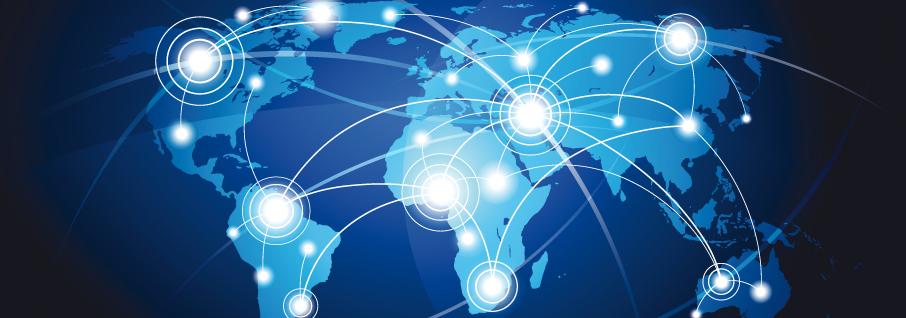 Sistema Mundial de las Misiones
MISIONOLOGIA BIBLICA
PARA TODOS
Asamblea de Dios
Salta, Salt. AR
114
Worldwide Missions
El aspecto intercultural de la evangelización.
Worldwide Missions
115
Worldwide Missions
116
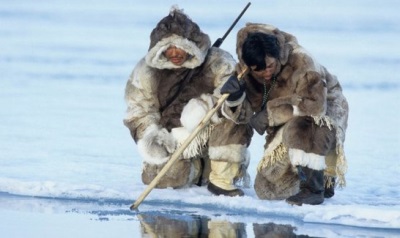 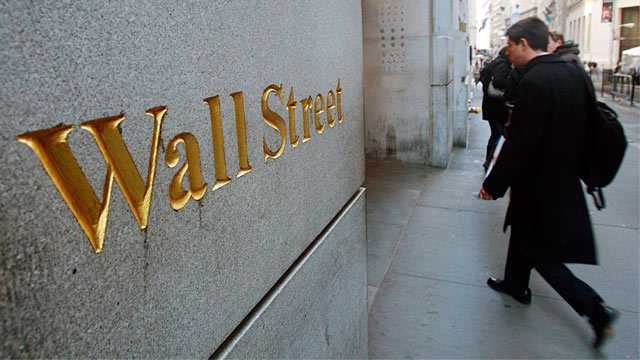 Worldwide Missions
117
Worldwide Missions
118
Worldwide Missions
119
Worldwide Missions
120
Worldwide Missions
121
Worldwide Missions
122
1 Corintios 9:20-23
20 Para los judíos me hice  judío, a fin de ganar a los judíos. Aunque yo no estoy bajo la ley,  para los que están bajo la ley me hice como bajo la ley,  a fin de ganar a los que están bajo la ley. (21) A los que están sin ley, me hice como si yo estuviera sin ley (no estando yo sin la ley de Dios, sino en la ley de Cristo), a fin de ganar a los que no están bajo la ley. (22) Me hice débil para los débiles, a fin de ganar a los débiles. Ha todo he llegado s ser todo, para que de todos modos salve a algunos.(23) Y todo lo hago por causa del evangelio, para hacerme copartícipe de él.
Worldwide Missions
Hechos 2:42
Y perseveraban en la doctrina de los apóstoles, en la comunión unos con otros, en el partimiento del pan y en las oraciones.
Worldwide Missions
124
O que vem a ser a Doutrina dos Apostolos?
¿cuál es la doctrina de los apóstoles?
Worldwide Missions
125
Worldwide Missions
126
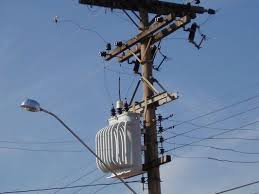 Worldwide Missions
127
Worldwide Missions
128
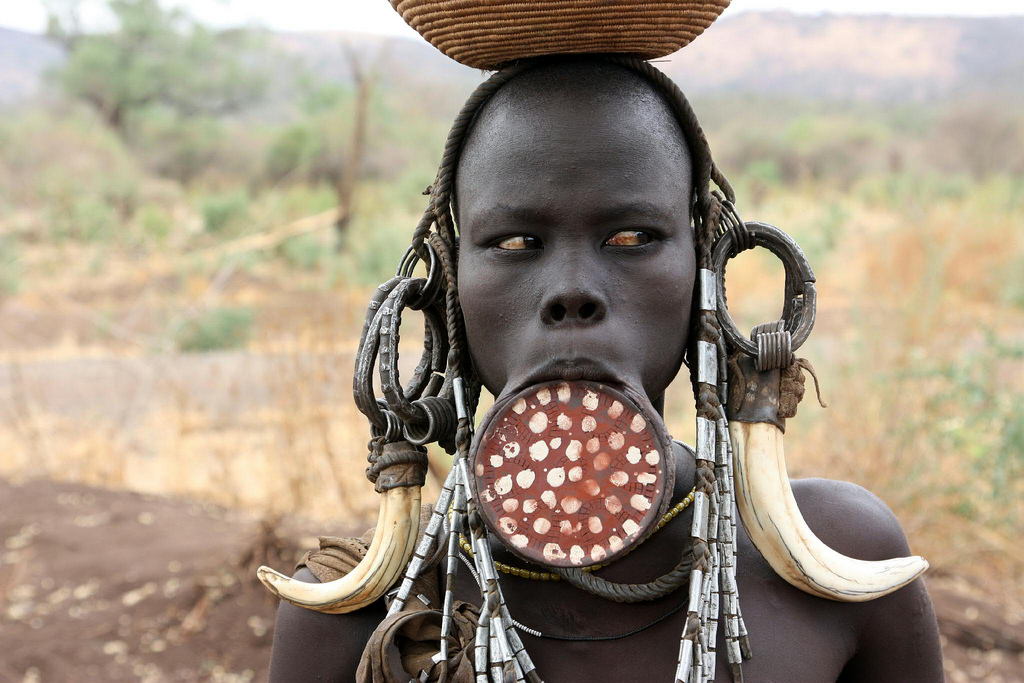 Worldwide Missions
129
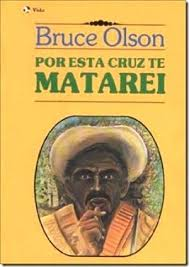 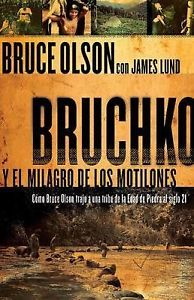 Worldwide Missions
130
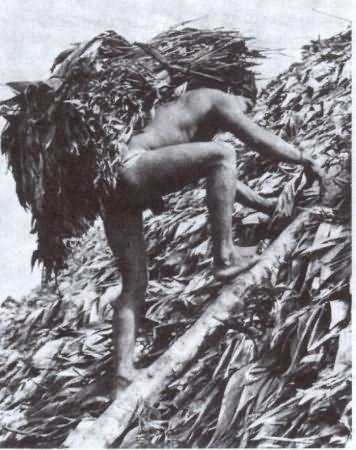 Worldwide Missions
131
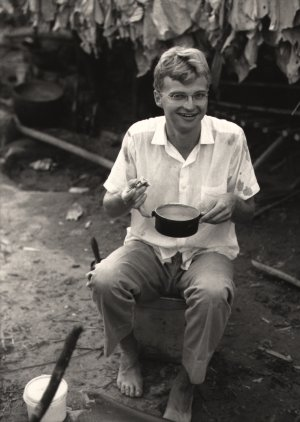 Worldwide Missions
132
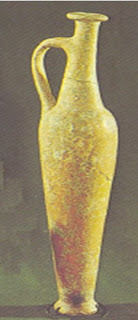 Worldwide Missions
133
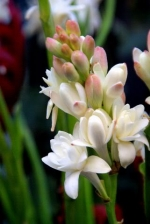 Worldwide Missions
134
Worldwide Missions
135
LOS OBREROS DE LA VIÑA
San Mateo 20:1-16
Worldwide Missions
136
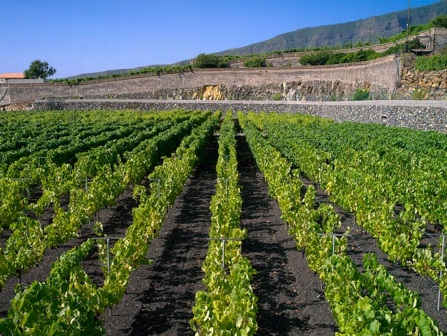 Worldwide Missions
137
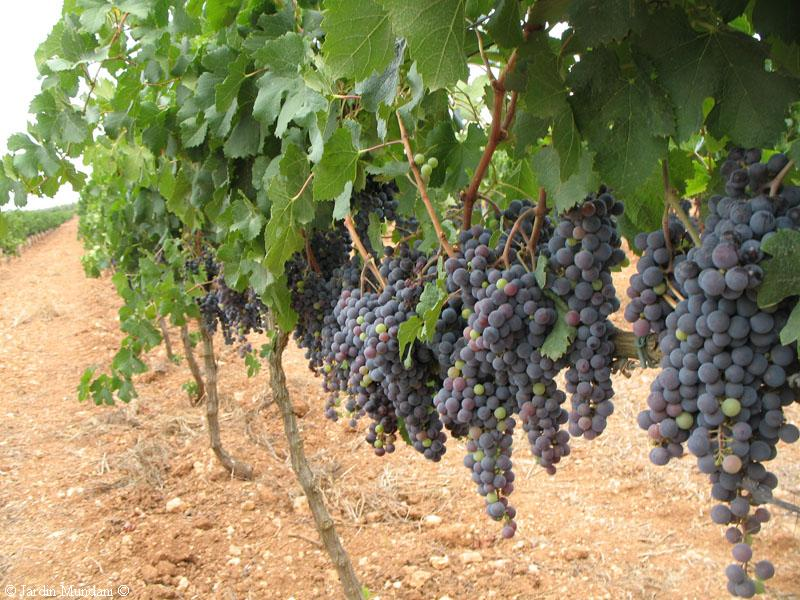 Worldwide Missions
138
Lucas 10:2-3
Worldwide Missions
139
Y les decia: La mies a la verdad es mucha, mas los obreros pocos: por lo tanto, rogad al Señor de la mies que envie obreros a su mies.
id: he aqui yo os envio como corderos en medio de lobos.
Worldwide Missions
140
Worldwide Missions
141
Worldwide Missions
142
ESTUDE  + misionologia
SEMIPAN EN LINEA
Worldwide Missions
143
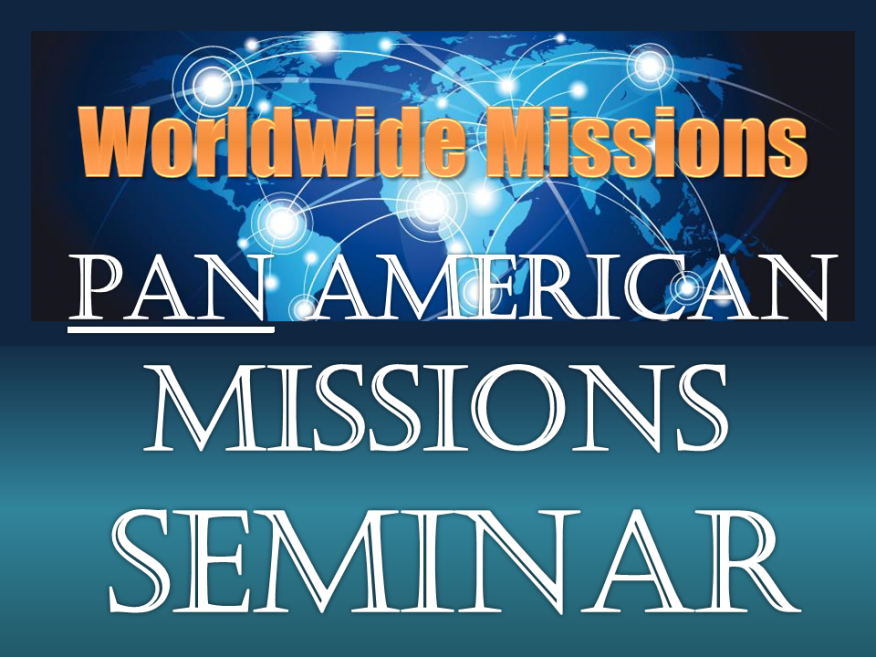 www.soymisionero.org
Worldwide Missions
144
BIENVENIDOS 
AL SEMIPAN
SEGUNDA ETAPA
Worldwide Missions
145
Worldwide Missions
146
Worldwide Missions
147
Worldwide Missions
148
Worldwide Missions
149
Worldwide Missions
150
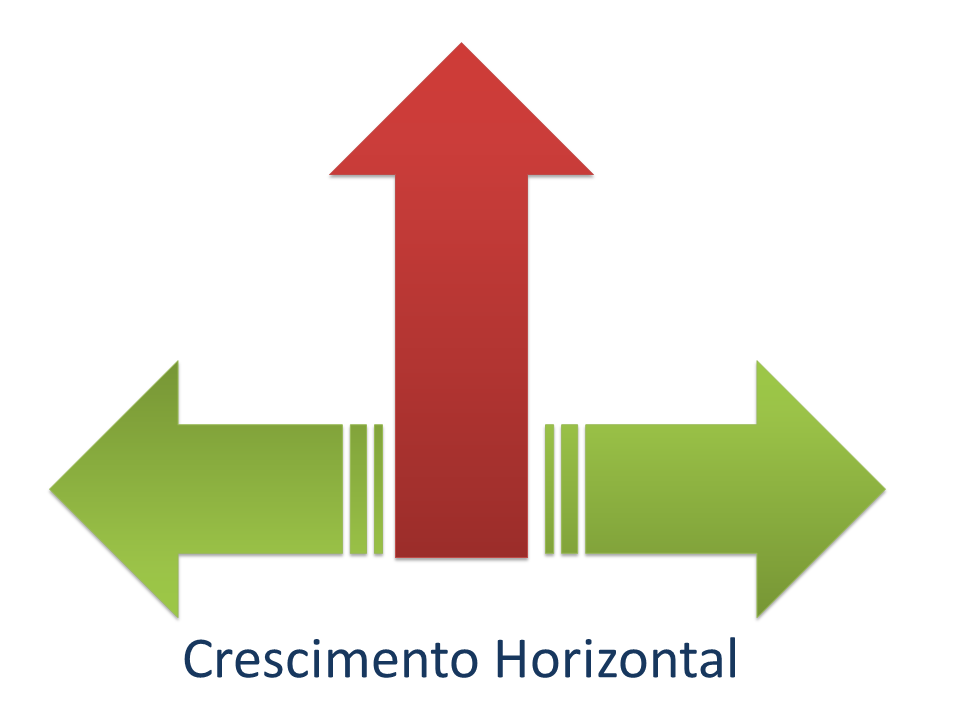 Worldwide Missions
151
Worldwide Missions
152
EXTIENDENDO LOS 
LIMITES
Worldwide Missions
153
Juan 4:35
No decís vosotros: “Todavía faltan cuatro meses para que llegue la siega?  He aquí os digo: Alzad vuestros ojos y mirad los campos, que están blancos para la siega!
Worldwide Missions
154
Worldwide Missions
155
Misión Global
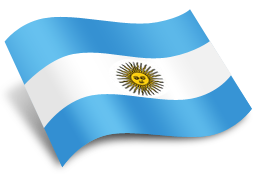 Worldwide Missions
156
MISIONOLOGIA BÍBLICA
Worldwide Missions
157
LAS SALIDAS DE LA IGLESIA PRIMITIVA
1 SALIDA: Hechos  7:59-60 / 8:1,4
     Bajo persecusión. Los discipulos fueran
     esparcidos . (Jesusalén)
2 SALIDA: Hechos  13:1-4
     Bajo cobertura ministerial, con profetas  y
     maestros, ayuno y oración, enviados por el
     Espíritu Santo.   (Antioquia)
Worldwide Missions
158
PRIMERA SALIDAD: Hechos 7:59-60
Y apedrearan a Esteban, mientras él invocaba diciendo:--Señor Jesús, recibe mi espíritu!
Y puesto de rodillas clamaba con gran voz:-- Señor, no les tomes en cuenta este pecado! Y habiendo dicho esto, durmió.
Worldwide Missions
159
Hechos 8:1,4
1. Y Saulo consentia en su muerte. En aquel día se desató una gran persecución contra la iglesia que estaba en Jerusalén, y todos fueron esparcidos por las regiones de Judea y de Samaria, con excepción de los apóstoles.
Worldwide Missions
160
Hechos 8:1,4
4. Entonces, los que fueron esparcidos anduvieron anunciando la palabra.
Worldwide Missions
161
Segunda Salida: Hechos 13:1-4
2. Mientras ellos ministraban al Señor y ayunaban, el Espiritu Santo dijo: “Apartadme a Bernabé y a Saulo para la obra a la que los he llamado.
Worldwide Missions
162
Hechos 13:1
1. Había entonces en la iglesia que estaba en Antioquia, unos profetas e maestros: Bernabé, Simón  llamado Níger, Lucio de Cirene, Manaén, que había sido criado com el tetrarca Herodes, y Saulo.
Worldwide Missions
163
Hechos 13:2
2. Mientras ellos ministrabam al Señor y ayunaban. El Espíritu Santo dijo: Apartadme a Bernabé y a Saulo para la obra que los he llamado”
Worldwide Missions
164
Hechos 13:3
3. Entonces, habiendo ayunado y orado, les impusieron las manos e los despidieron.
4. Por lo tanto, siendo enviado por el Espíritu Santo, ellos descendieron a Seleucia, y allí navegaron a Chipre.
Worldwide Missions
165
Hechos 13:4
4. Por lo tanto, siendo enviados por el Espírito Santo, ellos descendieron a Seleucia, y de allí navegaron a Chipre.
Worldwide Missions
166
Worldwide Missions
167
LA MISIÓN DE LA IGLESIA
Antes y despues de Antioquia
Worldwide Missions
168
Worldwide Missions
169
Worldwide Missions
170
Worldwide Missions
171
Worldwide Missions
172
LA OMISIÓN MISIONERA GENERA FALTA DE ESTRUTURA PARA LA  ENGRENAGEN MISIONERA  ATENDA LAS NECESIDADES  HOY
?
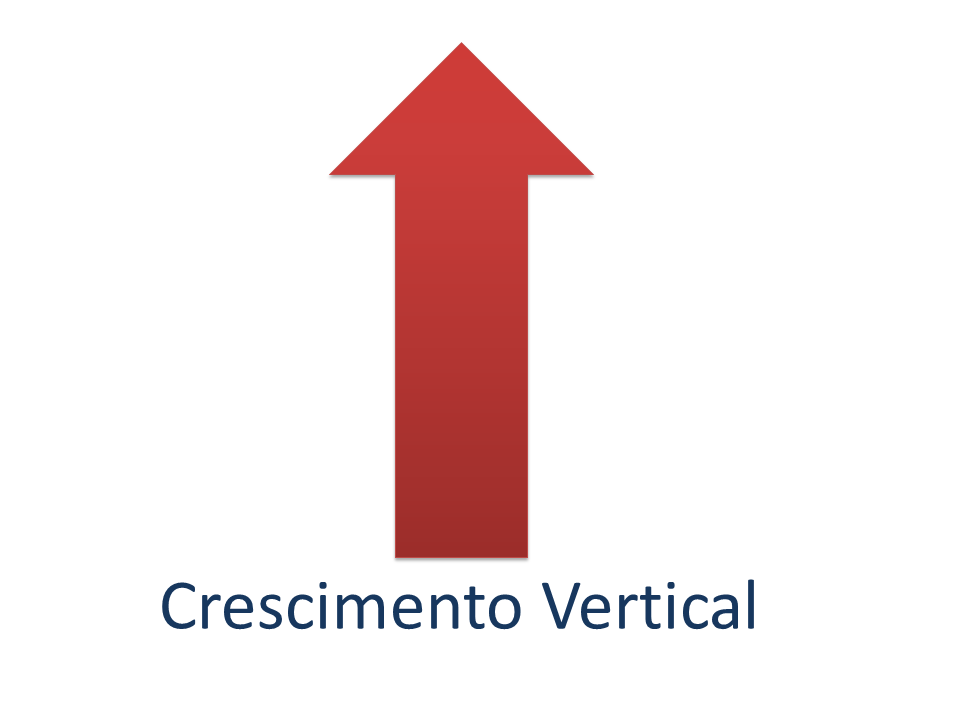 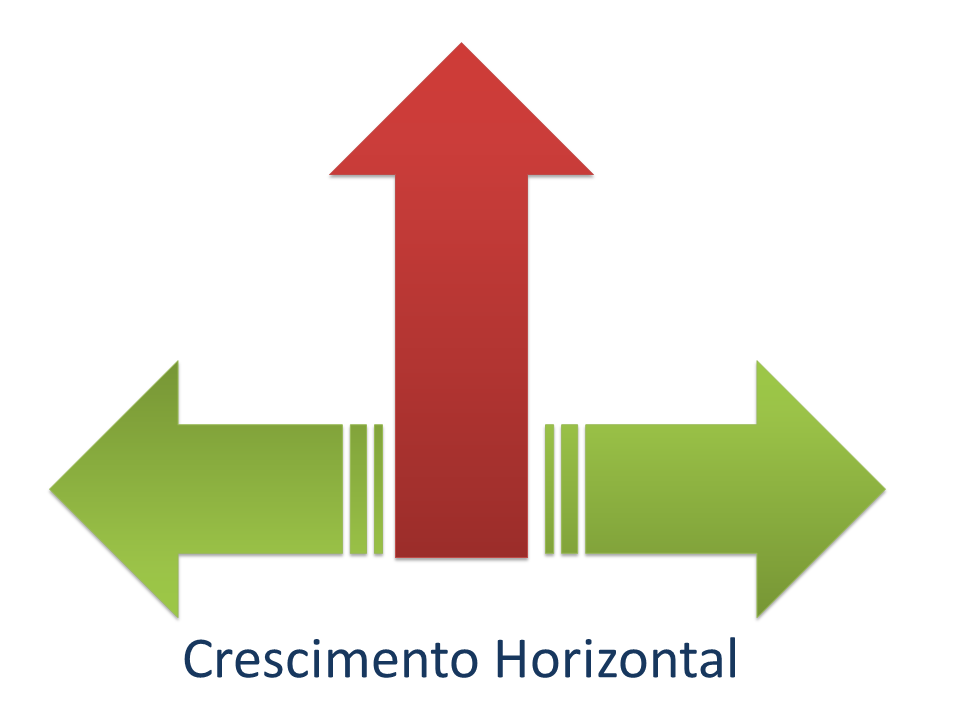 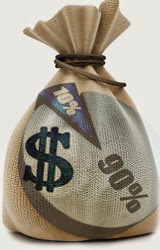 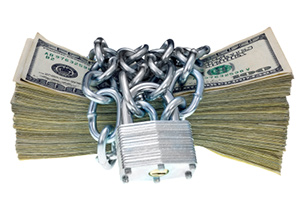 Worldwide Missions
173
causas
efectos
          soluciones
Worldwide Missions
174
Que es misión para usted?
Worldwide Missions
175
Que es misión para Dios?
Y les dijo: “Id por todo el mundo y predicad el evangelio a toda criatura.
El que cree y es bautizado será salvo; pero el que no cree será condenado. 
(Marcos 16:15-16)
Worldwide Missions
176
Que es misión para usted?
Worldwide Missions
177
Worldwide Missions
178
Worldwide Missions
179
Worldwide Missions
180